Lecture 2 – A Short History of consumer SUBJECTS
Intended Learning Outcome
We all become better consumers and human beings and somehow come together to save the planet from destruction (Go Team Aalto Biz)
AND
Understand different theoretical approaches to investigate what goes on with consumers and consumption contexts
Exhibit fluency with the theoretical and practical building blocks of consumer cultures
Practical/Cross-Sectional Takeaway
Diversity in Research Design
Historical/Archaeological Analysis
Longitudinal Ethnographic Immersion
Depth Interviews
When did ”consumer culture” take root?
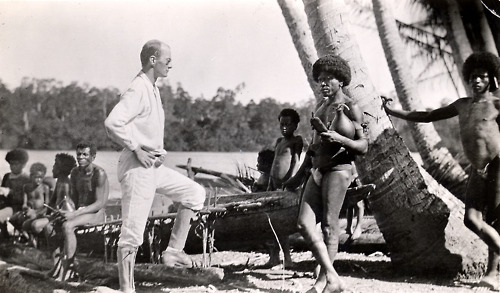 Source: Alamy Stock Photo Archive
The Pre-Modern consumer
The Third Place??
https://vimeo.com/25412981
Robust Historiography
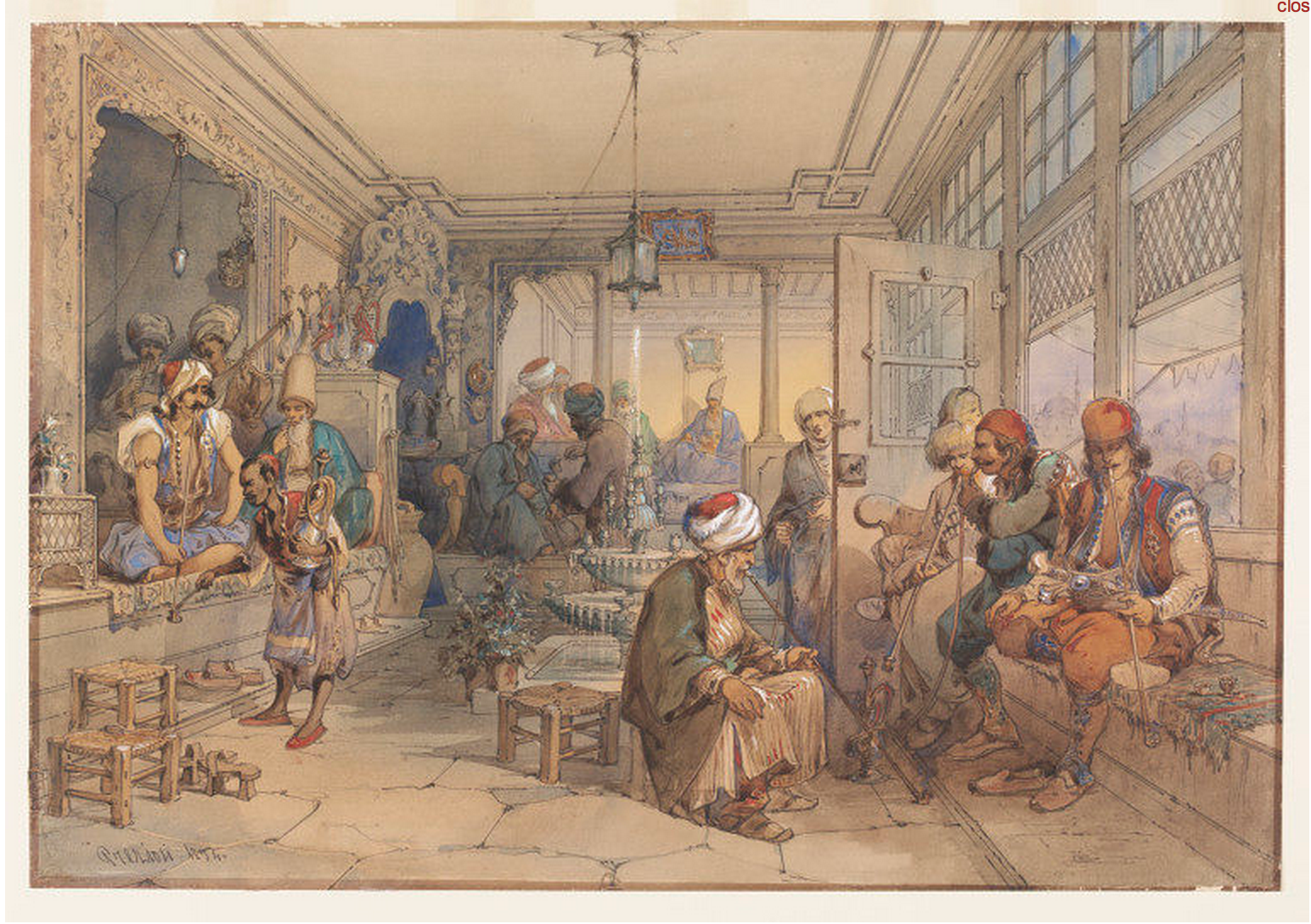 Sociopleasure
Physiopleasure
Historicize This
“We propose that the original source of the eighteenth-century British coffeehouse, the Ottoman coffeehouse, served to form the Ottoman public sphere.”
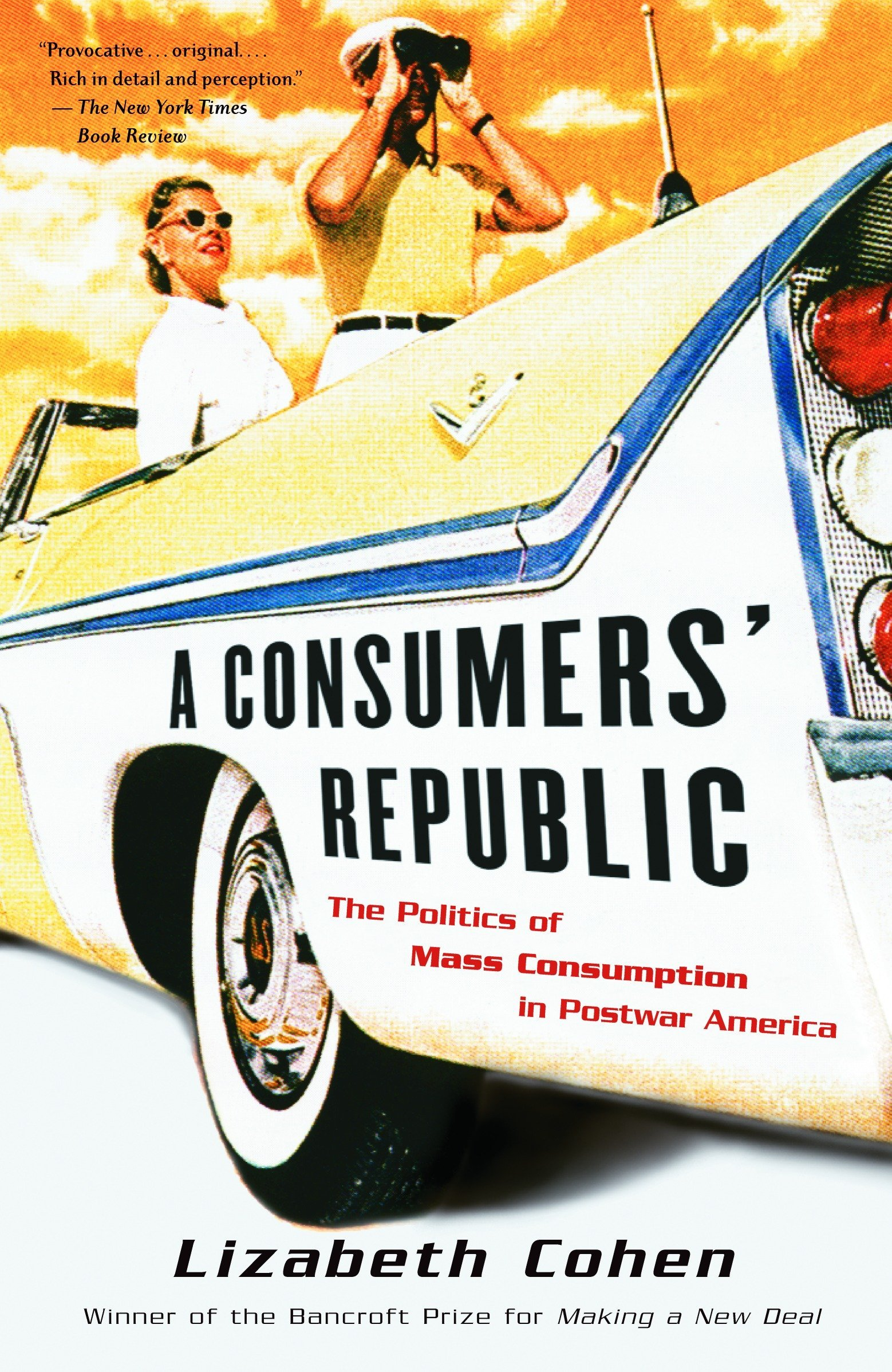 The Citizen Consumer
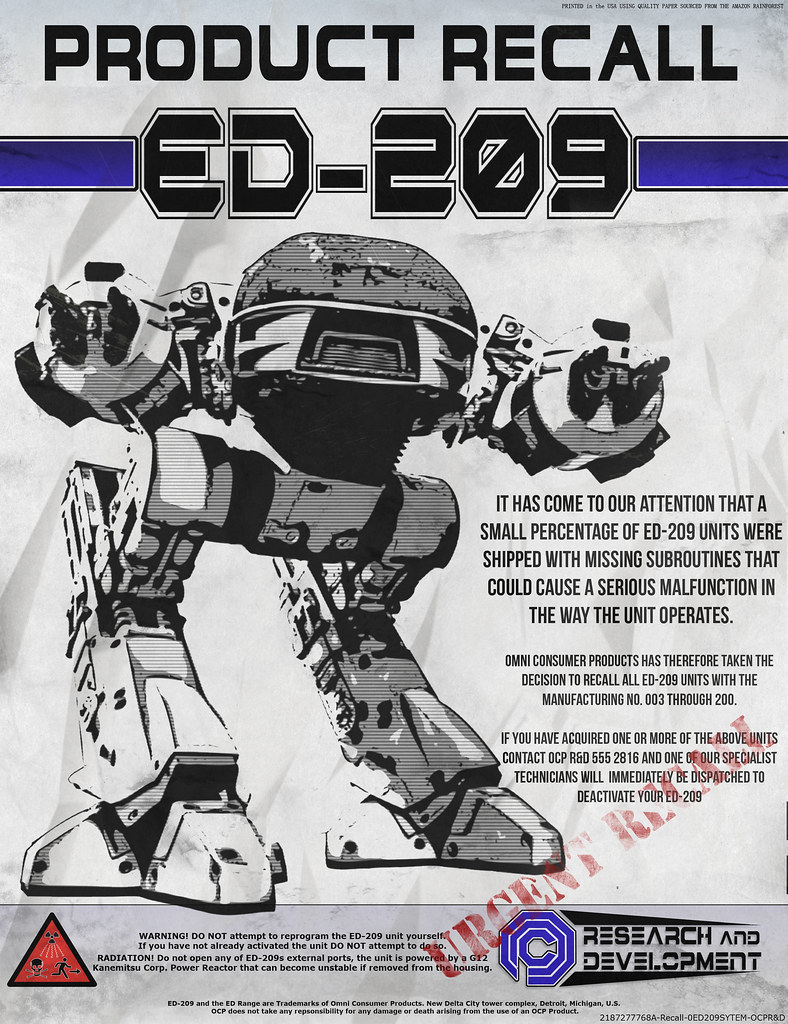 Diffusion and Acceleration
The Military-Consumer Complex
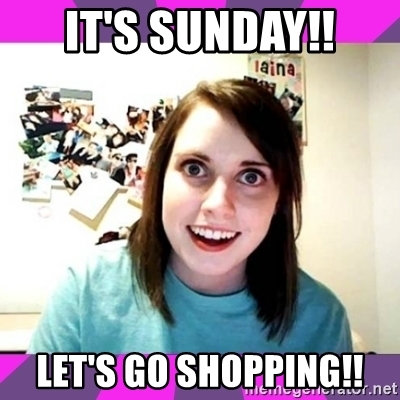 New Social Bulwark
Replacing religion as the dominant social structure
Consuming Americana
“When you buy the dozens of things you never bought or even thought of before . . . you are helping to build greater security for the industries of this country. . . . What you buy and how you buy it is very vital in your new life—and to our whole American way of living”
Marketization = Social Reproduction
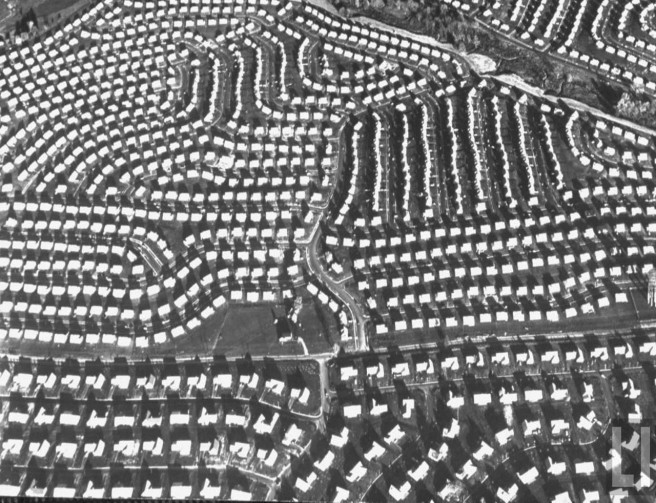 “He’s probably a nice guy, but every time I look at him I see $2000 drop off the value of my house” (Life 1957)
Consumption ≄ Citizenship
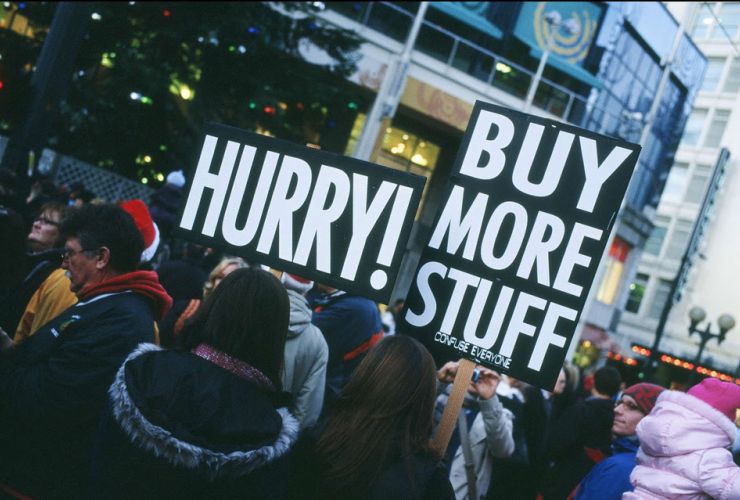 ”Knowingly or not, they speak in an idiom that evolved out of the perhaps initially naive but ultimately misguided conviction of the Consumers’ Republic that private markets could solve the nation’s social and political as well as economic problems, somehow delivering greater democracy and prosperity to one and all at the very same time."
Copyright: John Henderson
The less-industrialized consumer
Signalling Status through Consumption
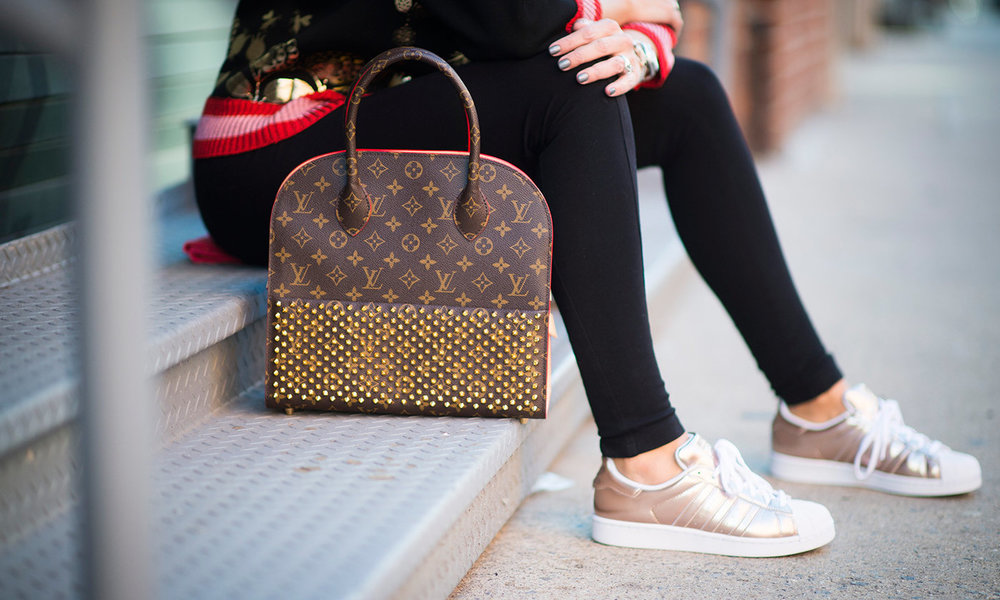 Copyright: Meng.co.uk
Copyright: World Economic Forum
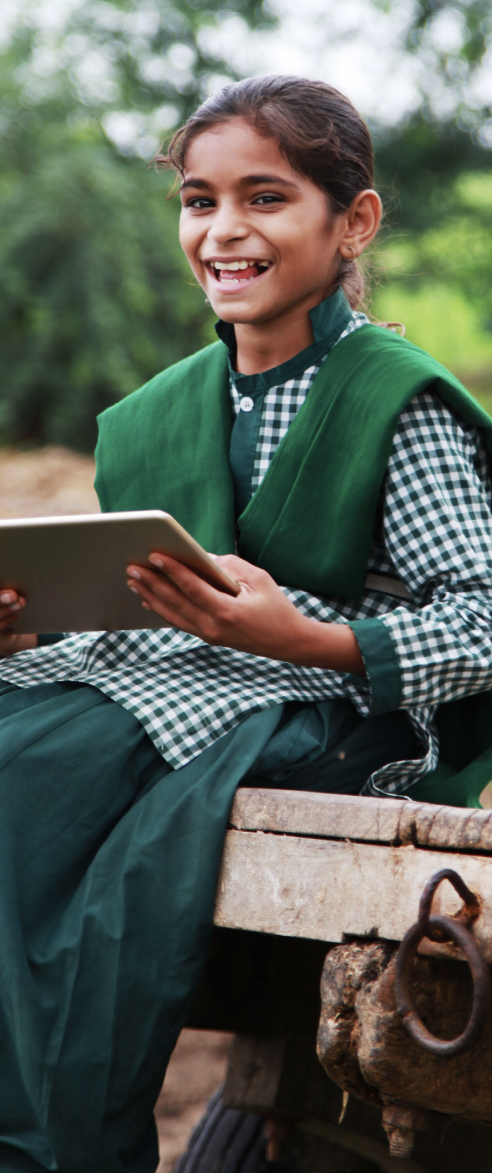 Emerging Middle-ClassConsumer
“Mimics” the existing models of consumption
Carbon and Resource Intensive
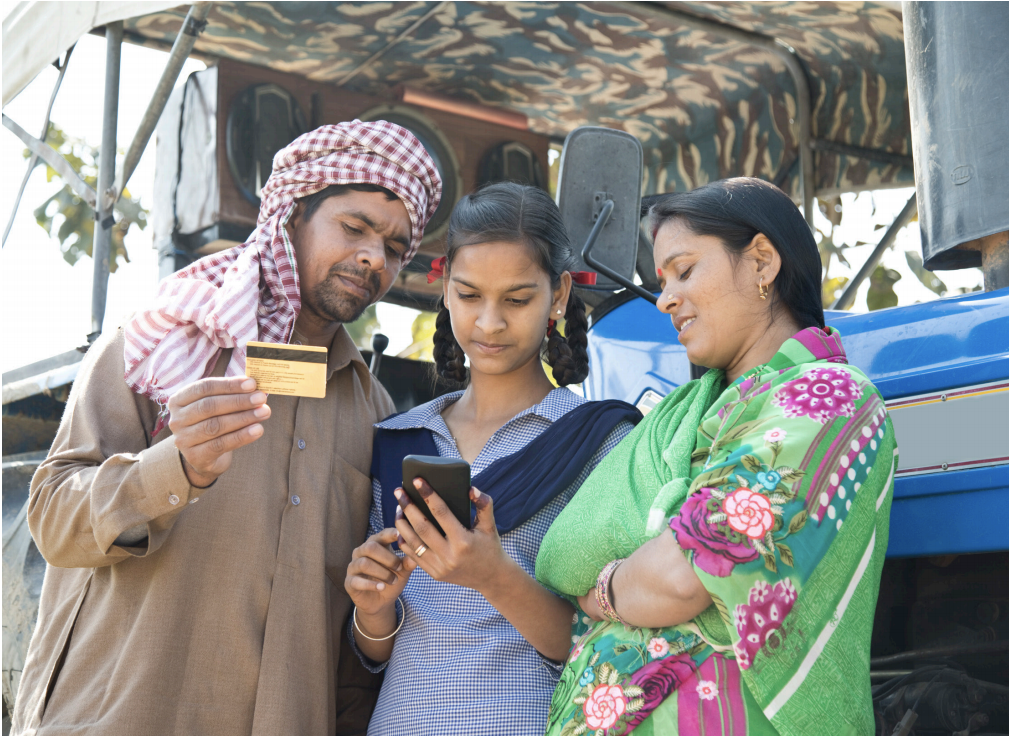 Copyright: World Economic Forum
[Speaker Notes: No signalling without energy]
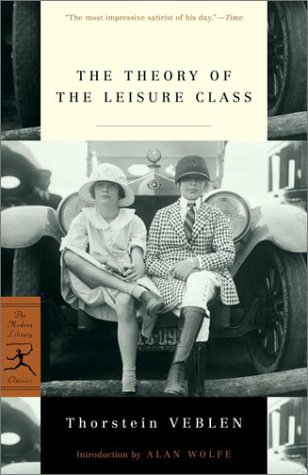 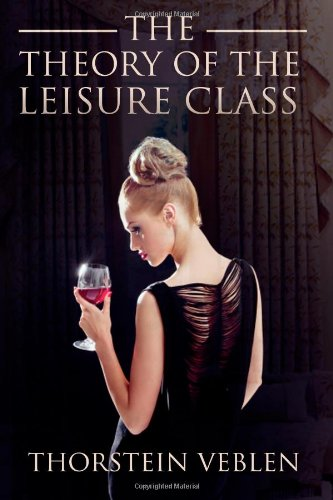 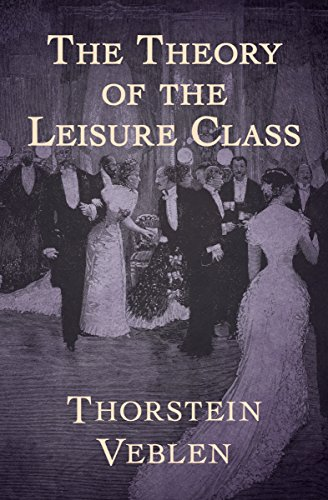 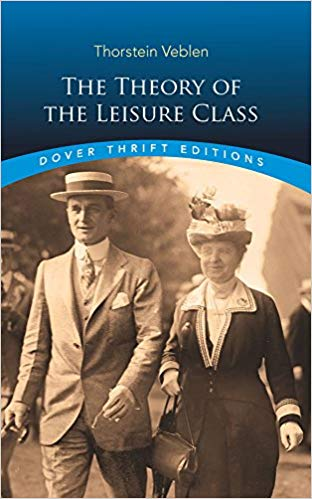 The Western Lifestyle Myth
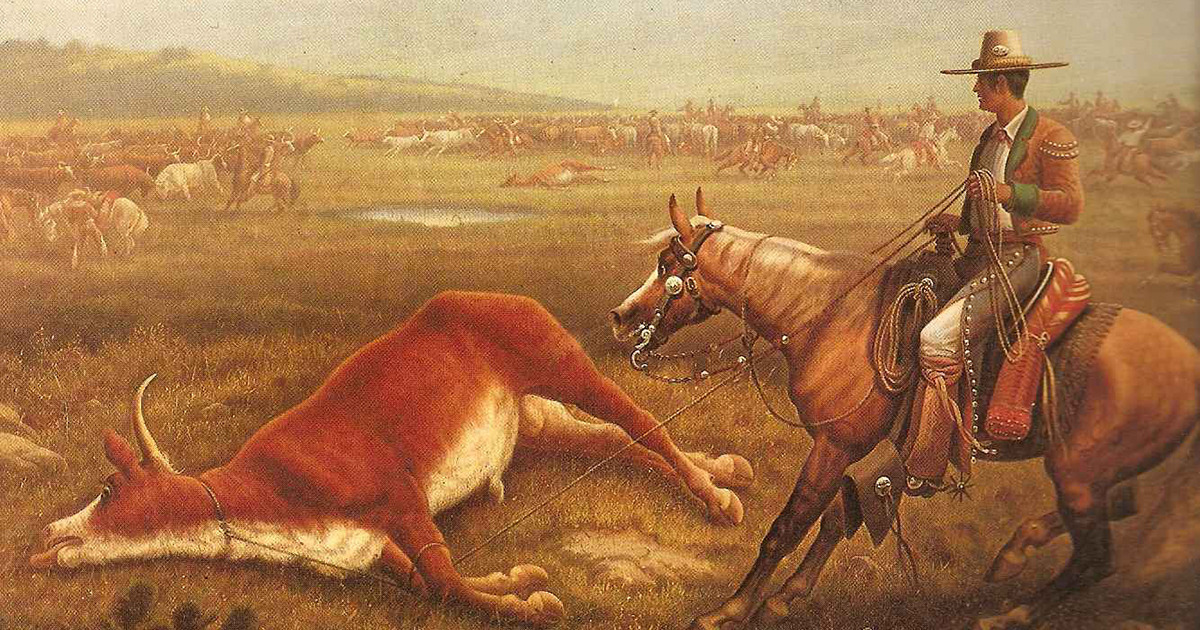 The Western Lifestyle Myth
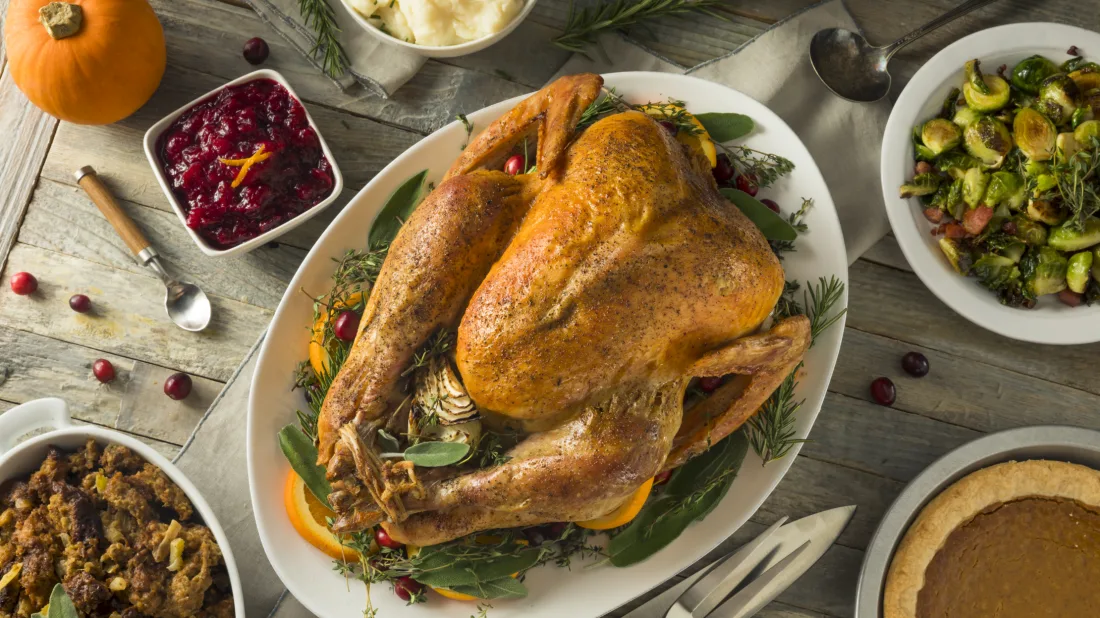 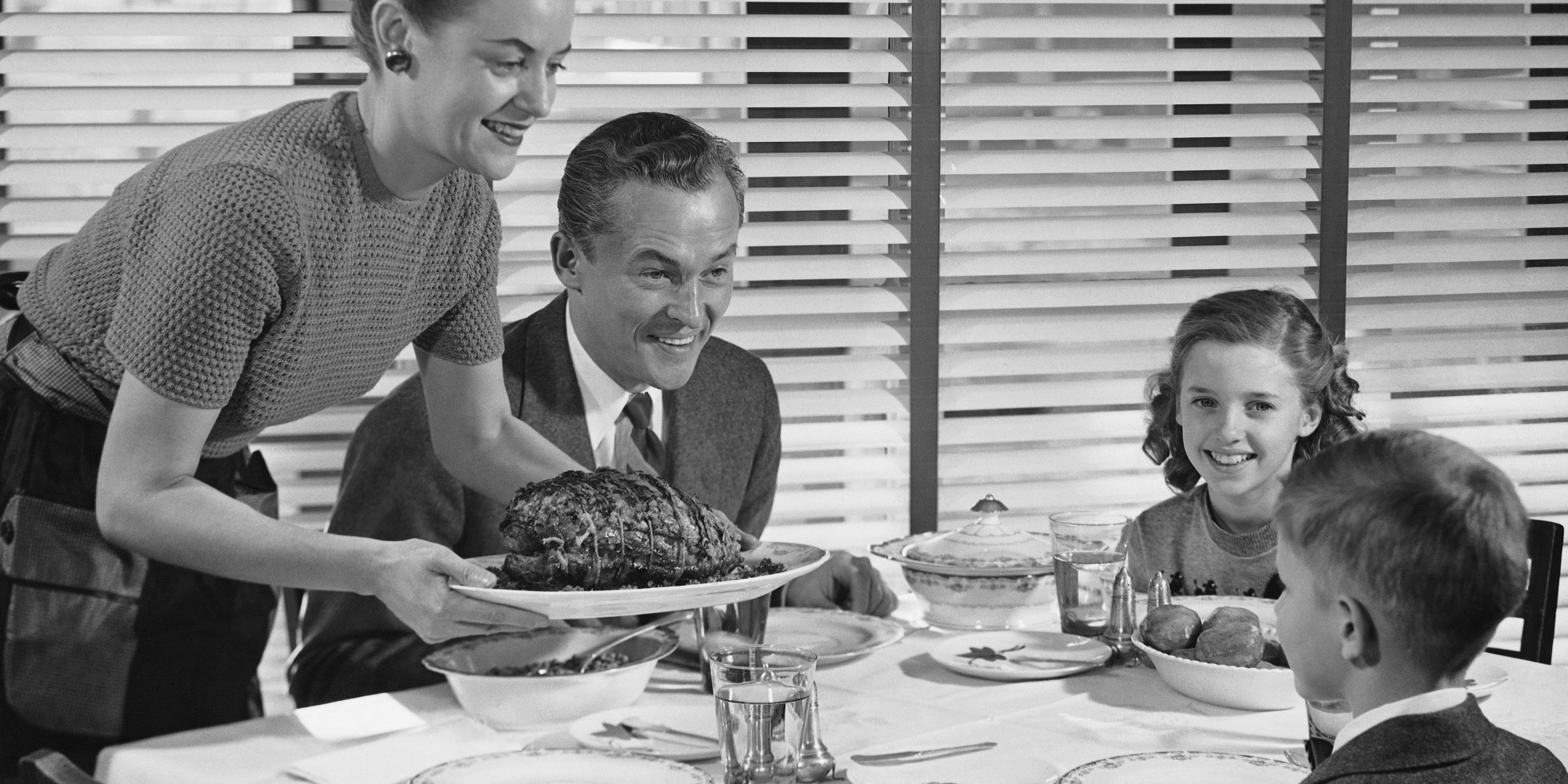 Indigenous Trickle Down
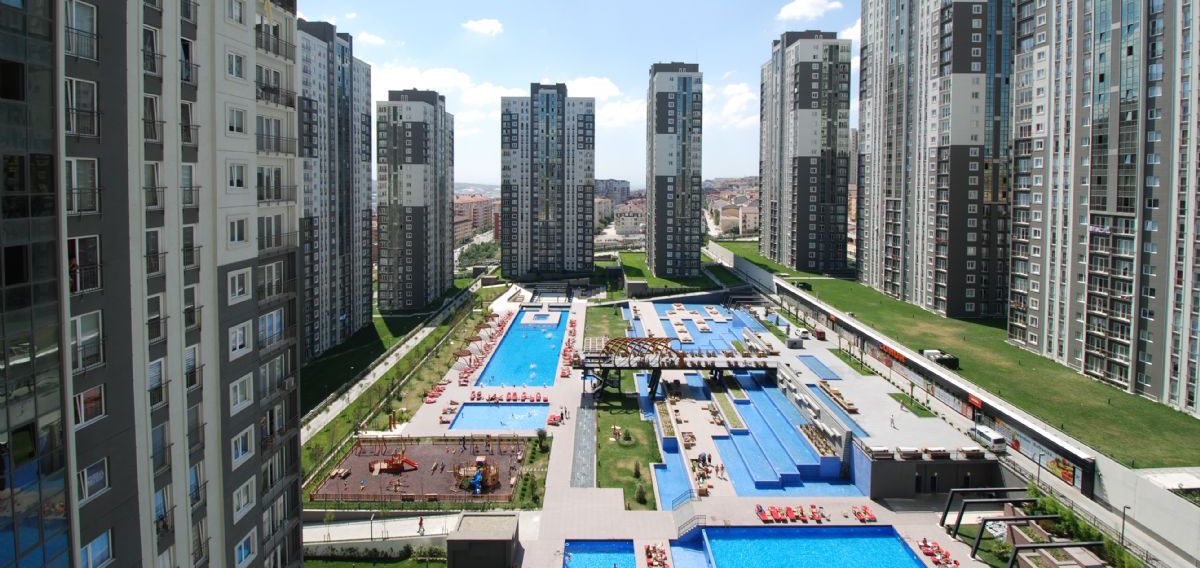 Consumption as Power
Aliye comments that most boutique hotels are very cute, clean, and nice, but that they lack air-conditioning. So whenever they go to a boutique hotel, Aliye and her husband bring their own window air-conditioner in their SUV. They have the hotel serviceman break one of the windows and install the air conditioner. When they check out, they pay for the window replacement. She says “I know it looks boorish from outside, but we just like to live that way. We want to have the best. We never limit ourselves when we travel.”
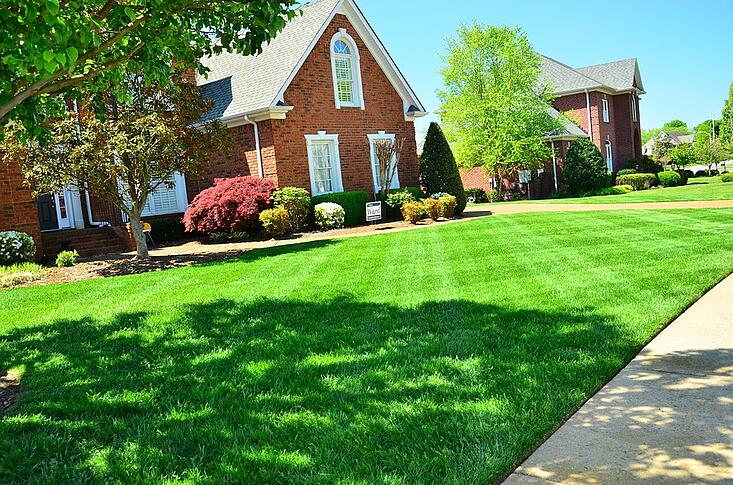 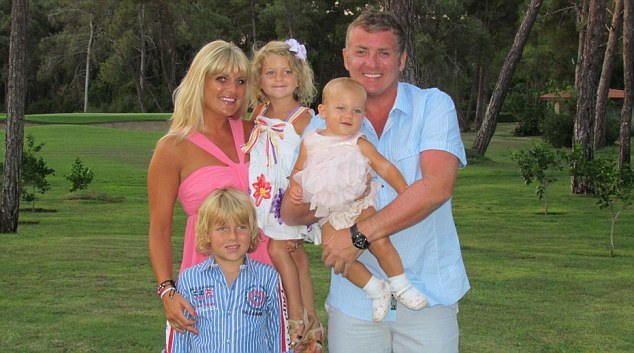 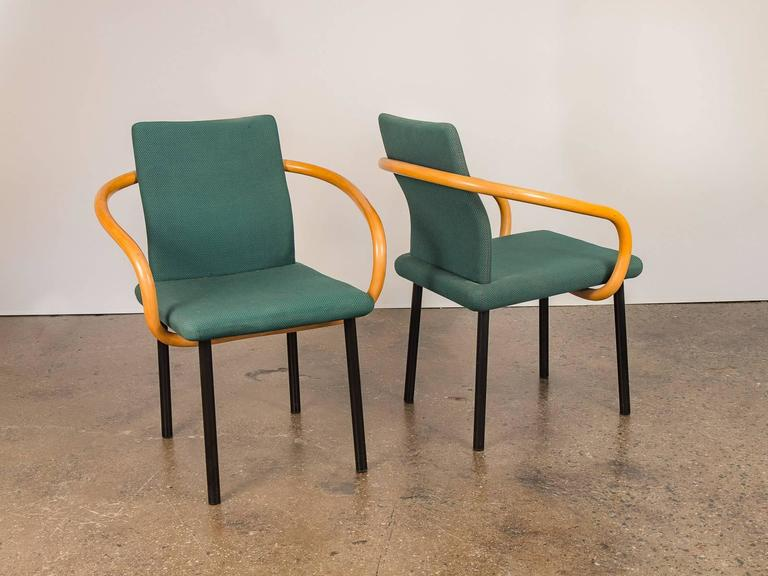 Status Anxiety
“Akcan: Most of my furniture comes from outside of Turkey. I give very much importance to design. I have some designer furniture, and there is no way you can find another of the same design anywhere else. For example, I own Sottsass chairs. Nobody understands this. I know it. Only a few in Turkey knows who Sottsass is. But he is one of the most important designers in the world [Smiles]. And I own his chairs.”
The responsible consumer!!
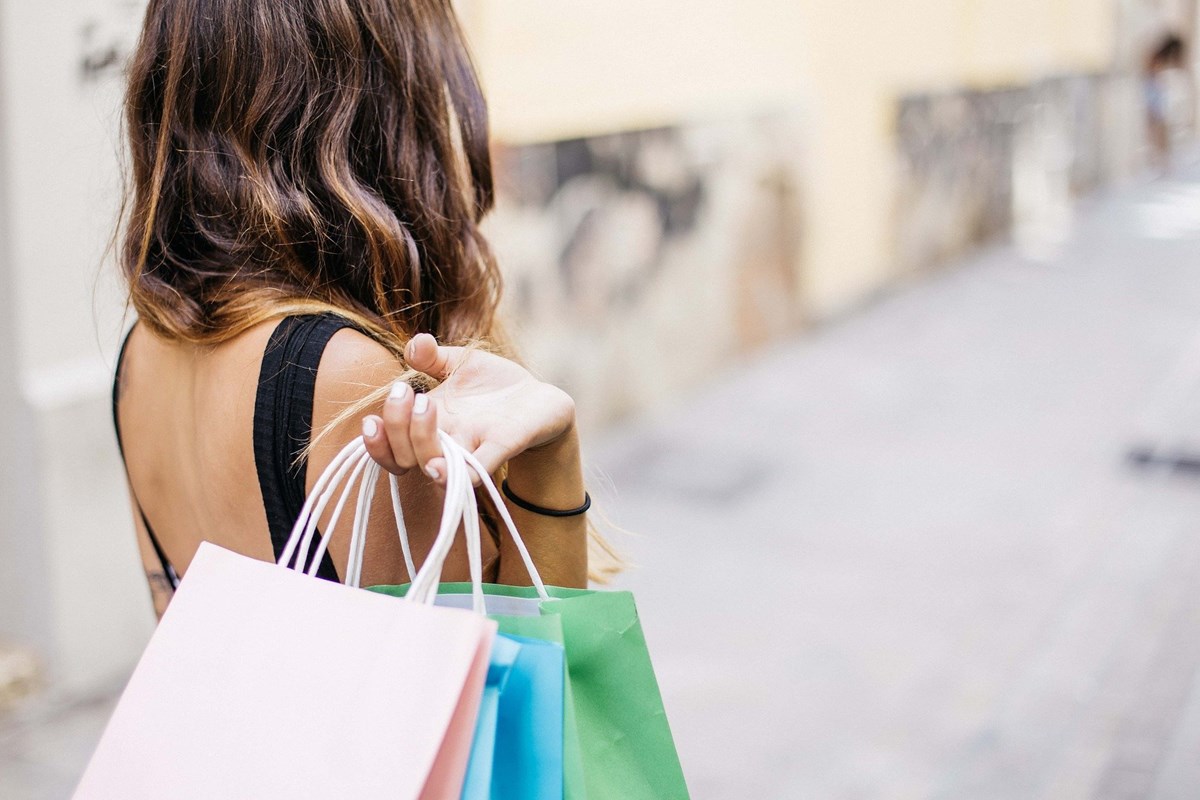 Image Credit: Pixabay by gonghuimin468
Whose subjects are we anyway?
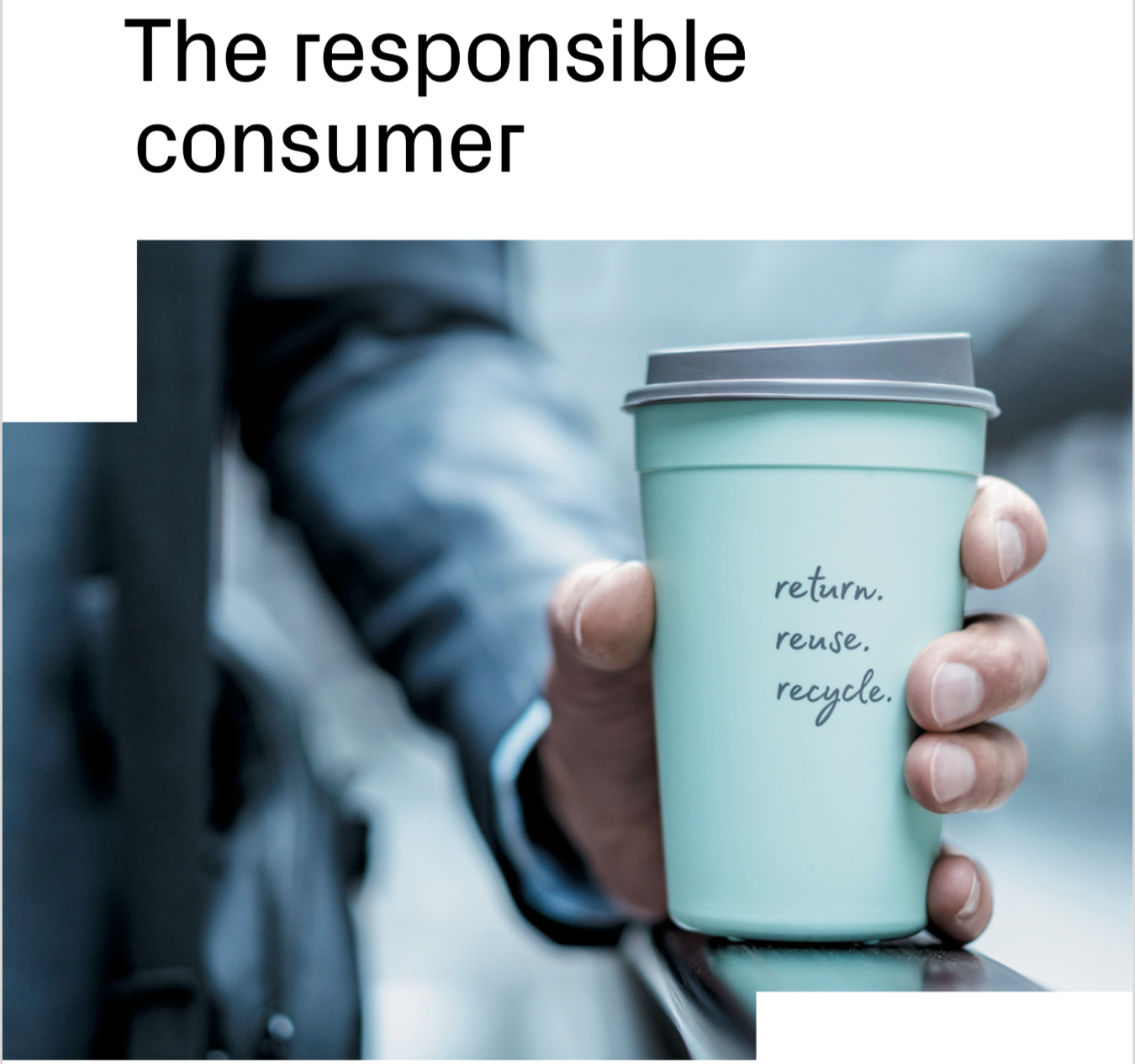 Image Credit: Credit Suisse
REflectionS
Key Takeaways
The good life is a social construct
Consumption is closely embedded in stories of nation building, social upliftment, distinction, ethics and morality
Brands have multiple sources of power and legitimacy that go beyond product or category features/promises